Beam Loss and Emittance Growth Mechanisms
Eric Prebys, FNAL
Beam Loss and Emittance Growth
Lifetime
Residual gas interaction
Touscheck effect
Quantum lifetimes (electron machines)
Beam-beam collisions
Emittance growth
Residual gas interactions
Intrabeam scattering
Random noise sources
2
Beam Loss
USPAS, Hampton, VA, Jan. 26-30, 2015
Residual Gas Interactions
Probability of interaction
Path length
Beam particles
Number density
Cross section
Assume all particles lost, then
3
Beam Loss
USPAS, Hampton, VA, Jan. 26-30, 2015
Coulomb Scattering
If the particle is scattered at an angle θ and a point where the lattice function is β, then the average scattering amplitude at a limiting aperture will be.
Limiting aperture
So the coulomb loss cross-section will be
Example: Nitrogen (Z=7)
4
Beam Loss
USPAS, Hampton, VA, Jan. 26-30, 2015
Bremsstrahlung (electrons only)
The cross section of beam lost to bremsstrahlung is
If ΔEa is the energy aperture of the machine, then
Example: Nitrogen (Z=7)
5
Beam Loss
USPAS, Hampton, VA, Jan. 26-30, 2015
Proton Beam Lifetimes
Bremsstrahlung is not (yet) an issue for protons, but nuclear interaction are.  There is no simple formula, but they are typically a fraction of a barn and have a very weak energy dependence.  The nuclear cross section for Nitrogen is .4 barns.

Thus, the total cross section for proton loss is.
Molecular  density
Pressure
For and ideal gas
Temperature
Boltzmann Constant
For for a diatomic molecule (most gases)
Example, Fermilab Tevatron
6
Beam Loss
USPAS, Hampton, VA, Jan. 26-30, 2015
Residual Gas Interaction (electrons)
Can be complicated by “photodesorption” in which a synchrotron photon causes gas molecules to be desorbed from the beam pipe walls. This effectively increases the gas density
beam
synch. photon
gas
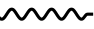 Probability of desorption/electron
Initial density
Intensity
7
Beam Loss
USPAS, Hampton, VA, Jan. 26-30, 2015
Touschek Effect
Scattering of one particle by another in the bunch, which changes the energy of the particles enough to get lost.  

If we look in the rest frame of the bunch
Maximum effect in lab frame
If ΔEmax>ΔEa (energy acceptance), beam will be lost. Exact derivation is very complicated, but form is
Averaged over ring
8
Beam Loss
USPAS, Hampton, VA, Jan. 26-30, 2015
Quantum Lifetime (electron machines)
Quantum fluctuations due to photon radiation may cause a particle to exceed the energy acceptance of the machine (extreme case of emittance growth discussed earlier). 

For a gaussian distribution of particles, we can write
damping
fluctuations
9
Beam Loss
USPAS, Hampton, VA, Jan. 26-30, 2015
but at equilibrium
If, there’s an aperture restriction, then
If this rate is small, then the shape will not change, so
quantum lifetime
d is the limiting half aperture
Can do the same analysis in the longitudinal plane
10
Beam Loss
USPAS, Hampton, VA, Jan. 26-30, 2015
Luminosity
Once we know the loss mechanism, we have
Luminosity lifetime
11
Beam Loss
USPAS, Hampton, VA, Jan. 26-30, 2015
Emittance Growth
Elastic scattering
In Floquet coordinates
In one turn…
Using a different symbol
Beam Loss
12
USPAS, Hampton, VA, Jan. 26-30, 2015
averages to zero
The mean angle from Coulomb scattering is
radiation length
13
Beam Loss
USPAS, Hampton, VA, Jan. 26-30, 2015
So for residual gas
circumference
For electron machines, τscatt >> τdamping, so this is only a factor for hadron machines
Other sources of scattering

dipole power supplies
Ground motion or vibration (random quad motion)
14
Beam Loss
USPAS, Hampton, VA, Jan. 26-30, 2015
Recall
Intrabeam scattering is also very important, but too complicated to discuss here
15
Beam Loss
USPAS, Hampton, VA, Jan. 26-30, 2015